LJUBLJANSKA KOTLINA
Avtor:
Učiteljica:
Predmet: geografija
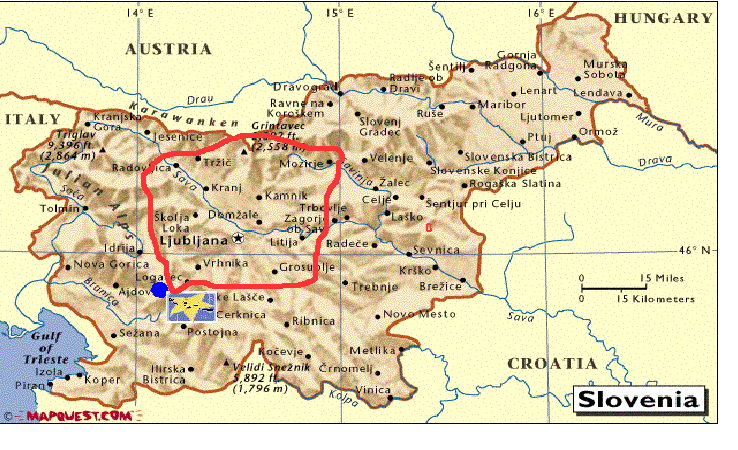 LEGA, OBSEG
med alpskimi predalpskimi in dinarskimi pokrajinami
največja sklenjena ravnina v Sloveniji (58km dolga in 18 km široka)
nadmorska višina - med 260 in 550 m

delitev:
 - Dežela in Blejski kot
 - Dobrave
 - Kranjsko-Sorško polje
 - Kamniško-Bistriška ravan
 - Ljubljansko polje
 - Ljubljansko barje


                                                                                                       Ljubljanska kotlina v megli 
                                                                                                                                       (pogled iz juga proti severu)
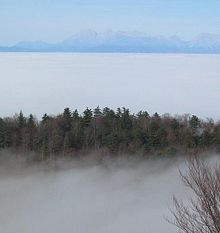 NASTANEK
tektonsko ugrezanje
zalilo Panonsko morje
reka Sava nasula udorino s prodom in peskom




              prod                                                                                                                 pesek
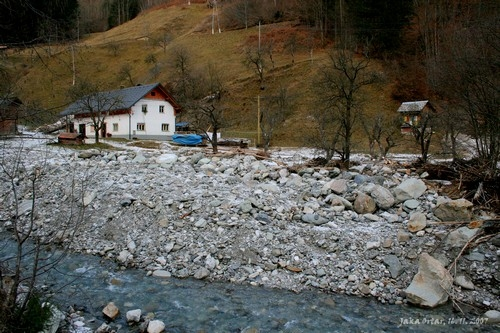 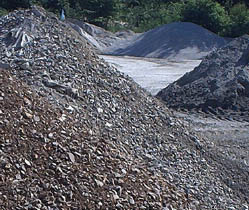 PODNEBJE, TLA, POSELITEV
uspevajo vse poljščine
ugodna prometna lega
najbolj poseljena pokrajina
 zmerno celinsko podnebje




           obdelovalne površine                                                          gosta poselitev
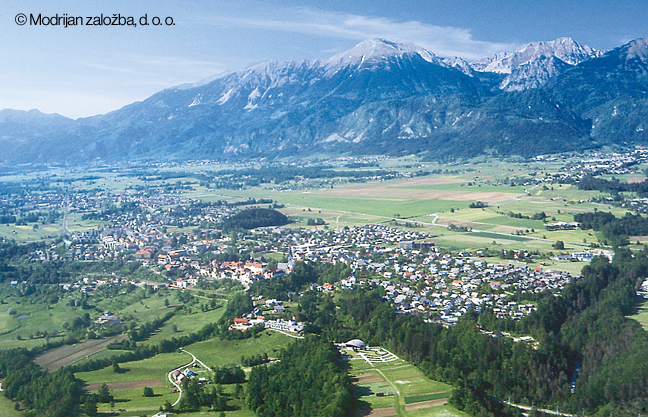 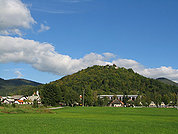 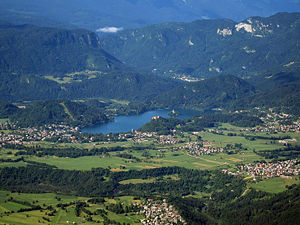 Dežela in Blejski kot: 
-    severozahodni del Ljubljanske kotline 
nekaj m visoki hribčki

Dobrave
jugovzhod                                                                           Blejski kot
hrastovi gozdovi 

Kranjsko-Sorško polje
južno od Kranja do Medvod
prevladuje gozd 
ni posebaj rodovitna

                                                                       Sorško polje, v ozdaju Grintovec
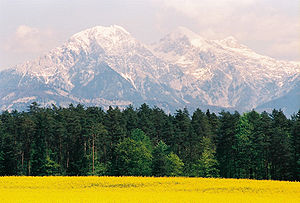 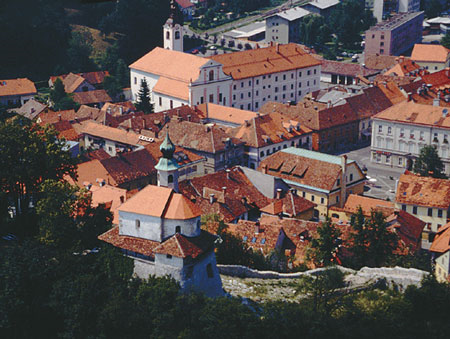 Kamniško-Bistriška raven 
ob reki Kamniški Bistrici
industrija in rodovitna prst
Ljubljansko polje 
-     med Šmarno goro in Rašico
prevladujejo naselja                                                Kamnik
predmestje Ljubljane
Ljubljansko barje 
tektonsko najmlajši del 
grezanje še traja
izginotje nekaterih rastlinskih in živalskih vrst
travniki in pašniki
poseljeno ob robu                                                                      
Vrhnika                                                                                     Ljubljansko barje

                                                                      pogled proti jugu
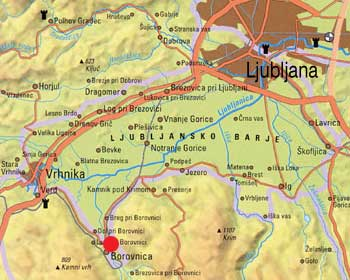 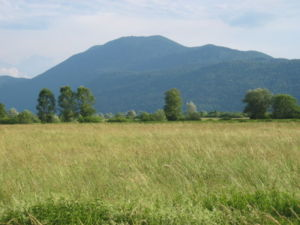 LITERATURA
Geografija za 9.razred; Jože Račič in Danica Večerič; Založba Mladinska knjiga; Ljubljana 2001
http://sl.wikipedia.org/wiki/Ljubljanska_kotlina
http://sl.wikipedia.org/wiki/De%C5%BEela_in_Blejski_kot
http://sl.wikipedia.org/wiki/Kranjsko-Sor%C5%A1ko_polje
http://sl.wikipedia.org/wiki/Ljubljansko_barje
http://www.kam.si/images/stories/parki/ljubljansko_barje/ljubljansko_barje_borovnisk.jpg